SPRINGTIME Tornadoes and the global wind oscillation
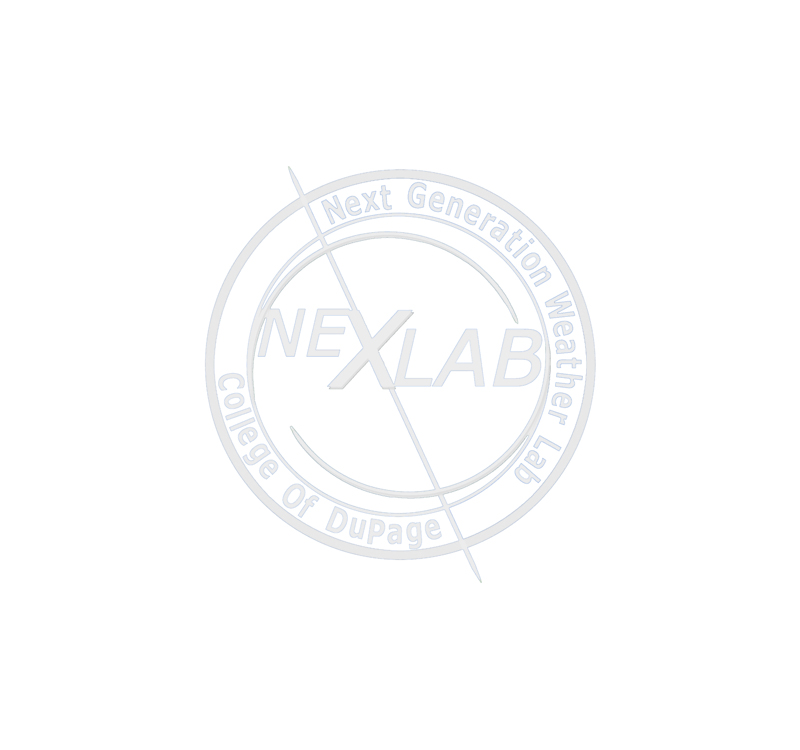 Victor Gensini, Ph.D.
Associate Professor 
Meteorology Program 
College of Dupage (NEXLAB)
9 March 2016							Severe Convection & Climate Workshop
It’s been an interesting week…
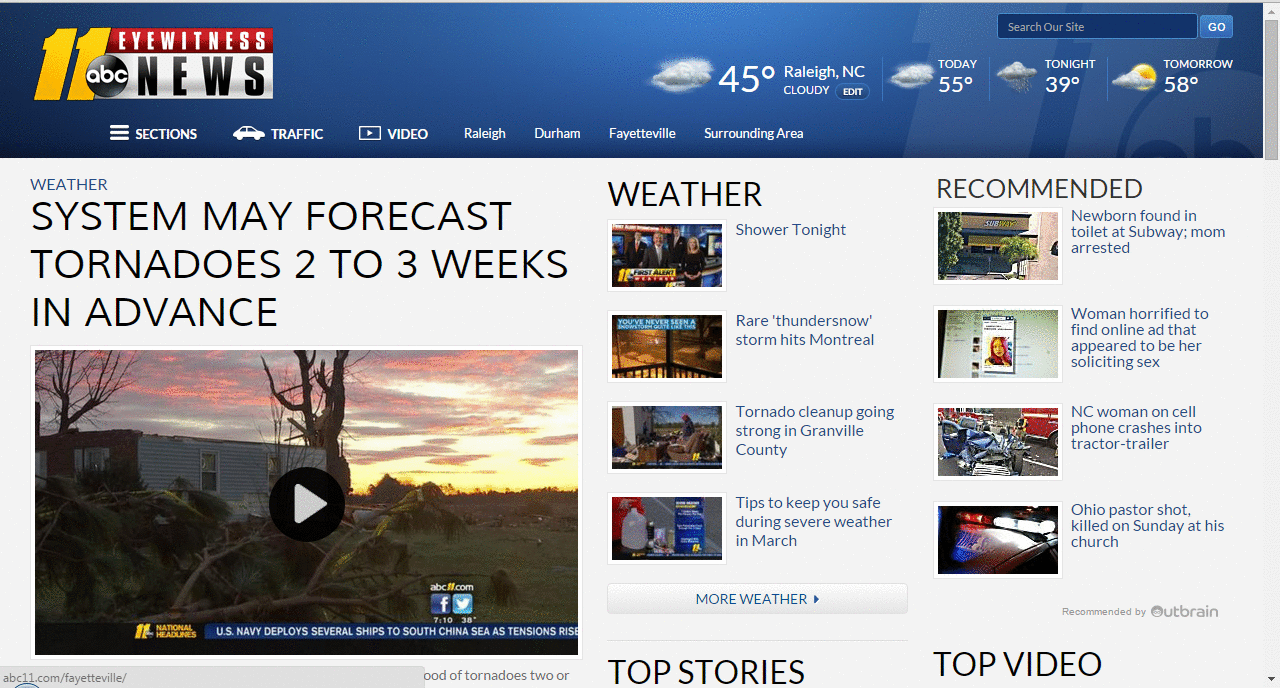 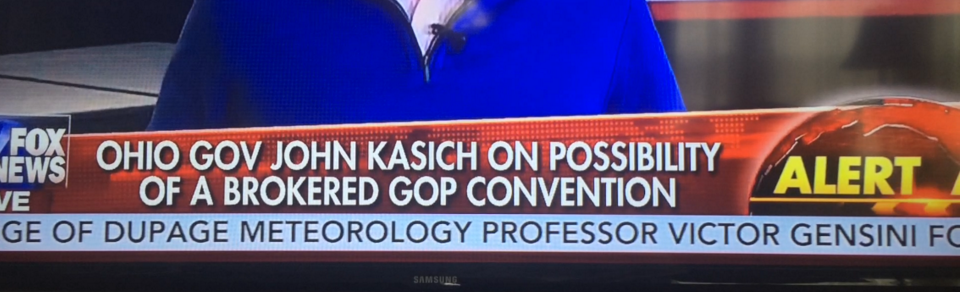 What is the Global Wind Oscillation (GWO)?
Based on Atmospheric Angular Momentum (AAM)
AAM first described in the early 80s [Langley et al., 1981]
GWO first described as a Global Synoptic Dynamic Model [Weickmann and Berry, 2007]
GWO terms 
Mr (Global Relative Angular Momentum)
dMr/dt (Global Relative Angular Momentum Tendency)
8 GWO Stages similar to half phase space of the MJO
GWO similar to MJO framework, but accounts for other sources of change to the Global AAM budget
Frictional Torque
Mountain Torque
Meridional Momentum Transport
High AAM
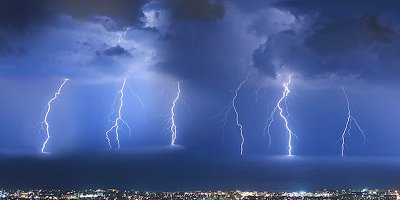 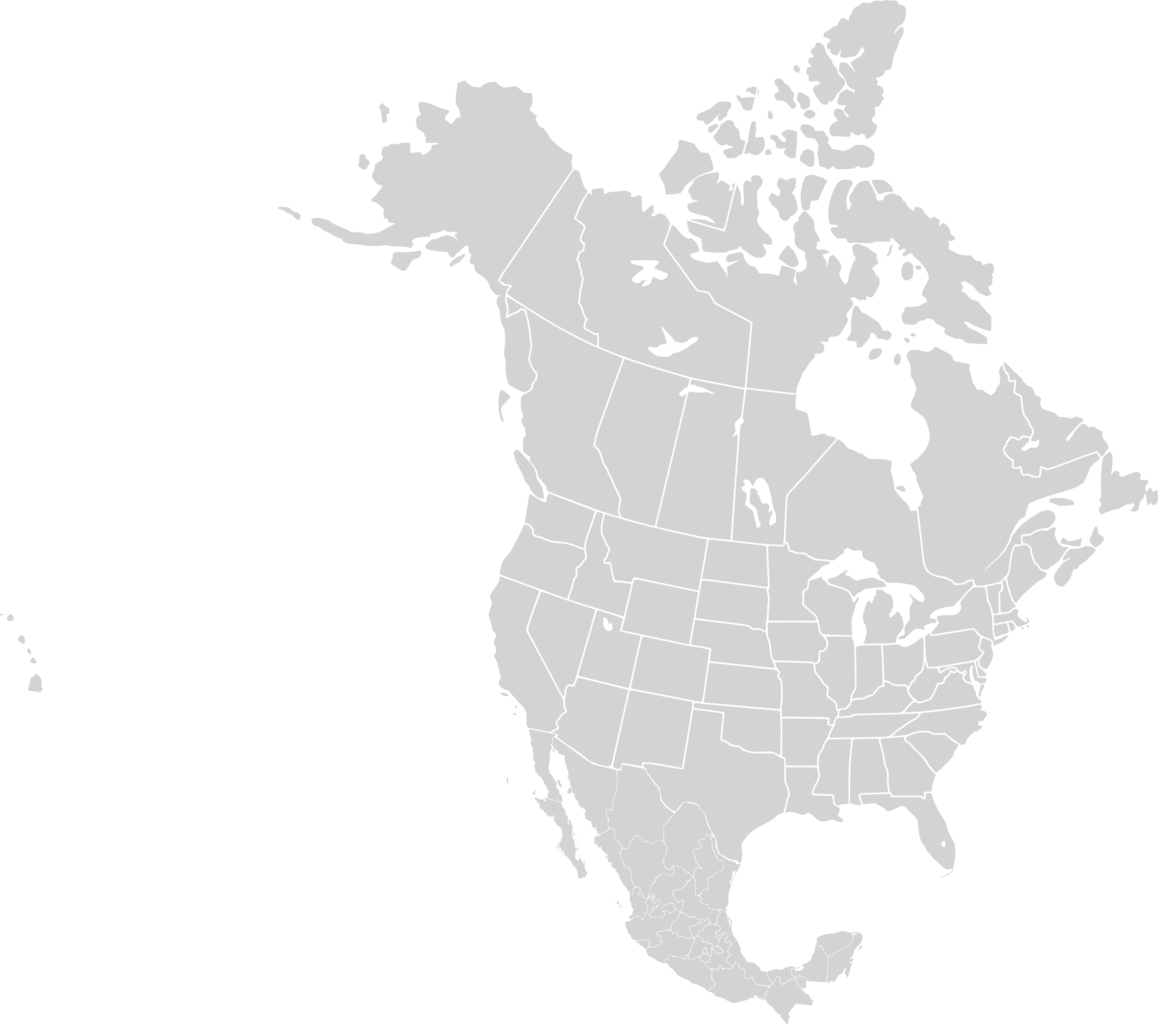 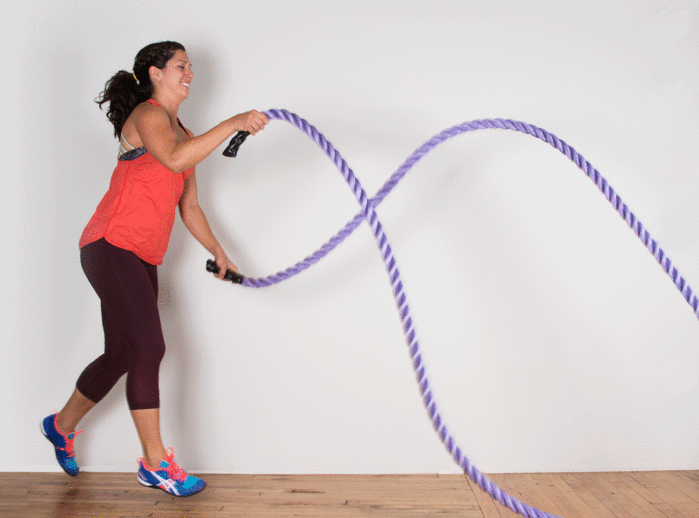 Low AAM
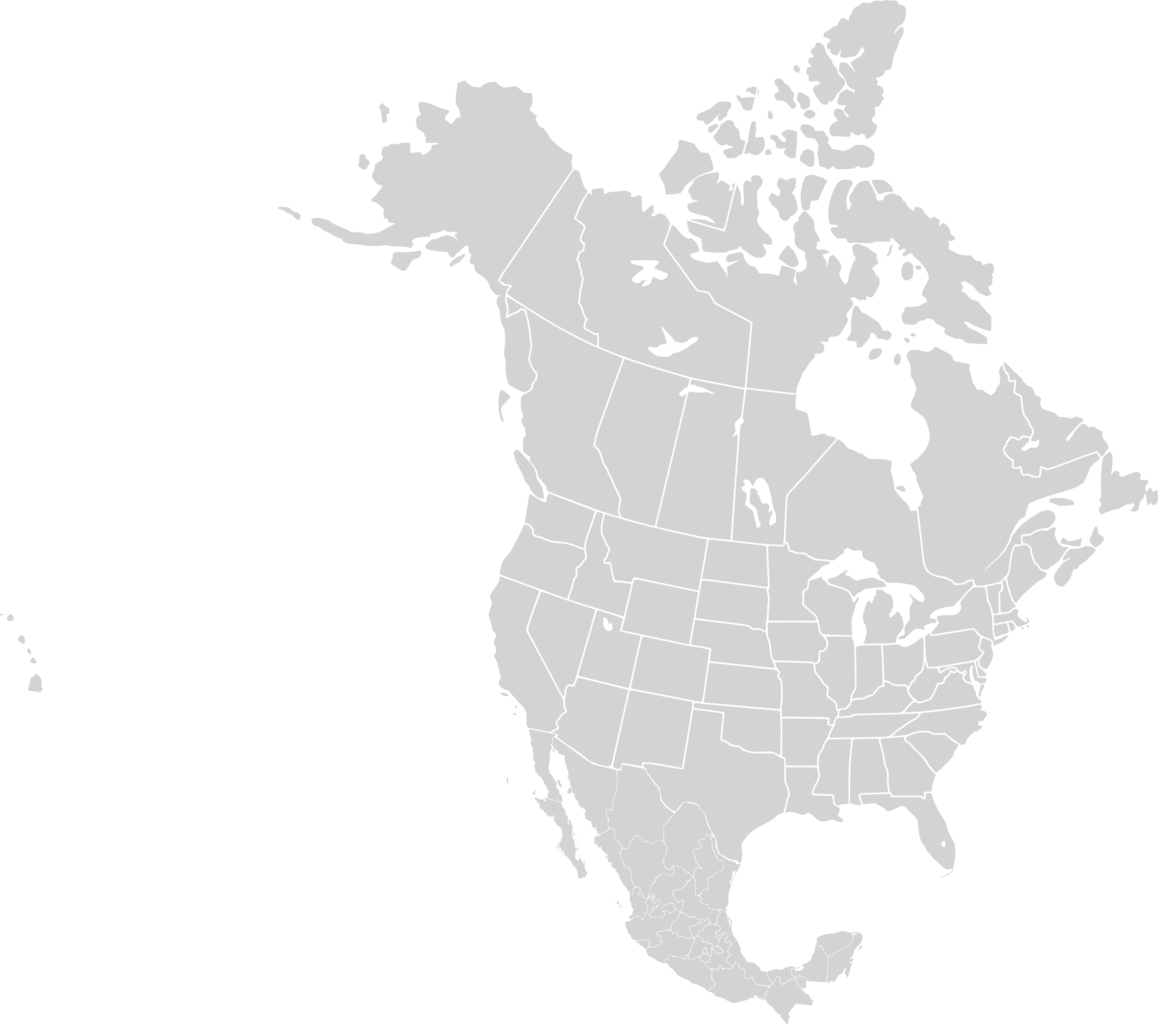 GWO Phase Space
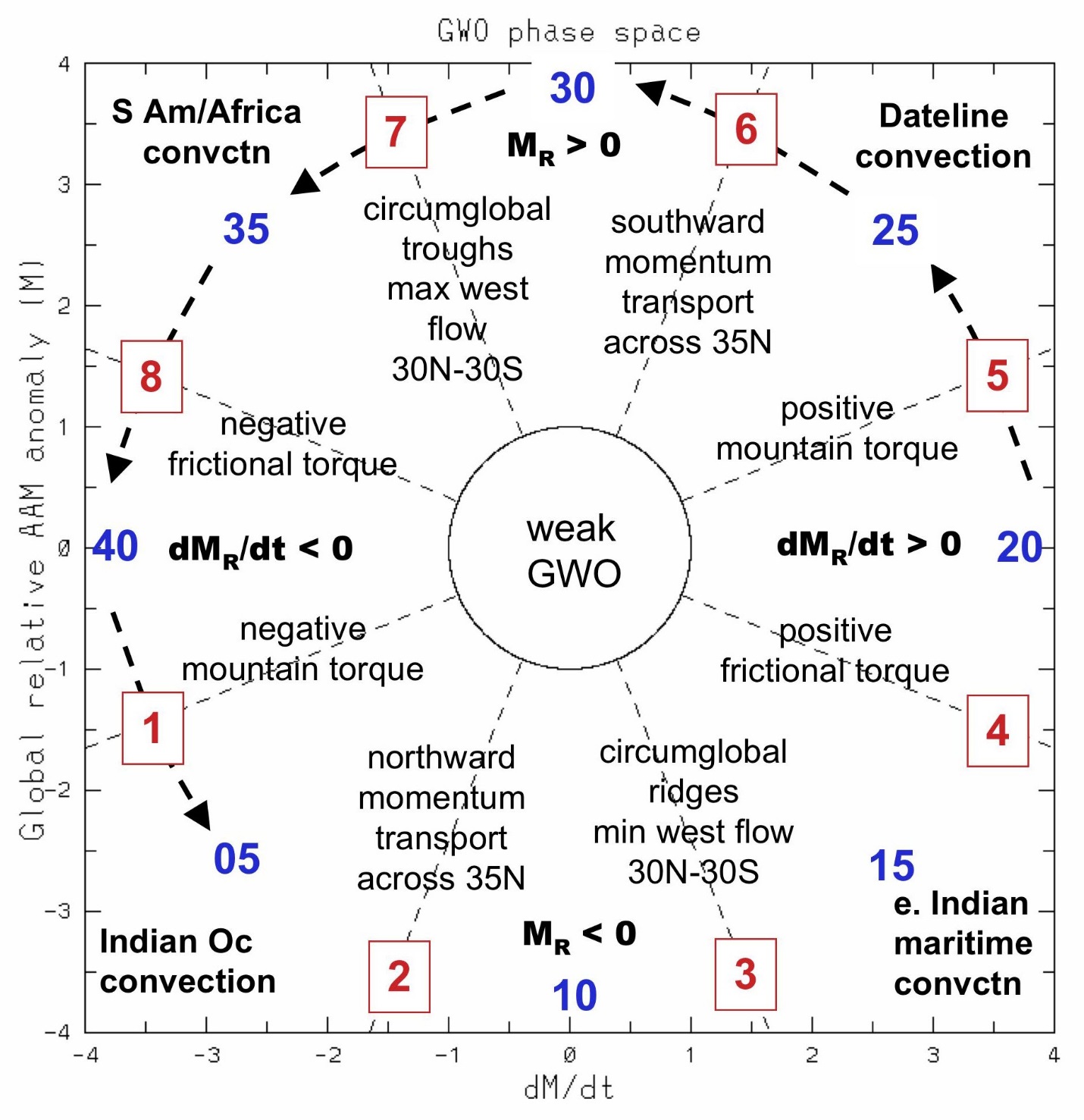 High MRNiño Like
Low MRNiña Like
Research Questions / Data
Does Peak Season U.S. tornado activity vary by GWO Phase?
Reports, Tornado Days, Environments 
Does it depend on month?

How does amplitude of the GWO influence variability?

GWO Data from ESRL / Tornado Data from SPC / NARR 
1994 – 2013
March / April / May / June
Tornadoes by GWO Phase
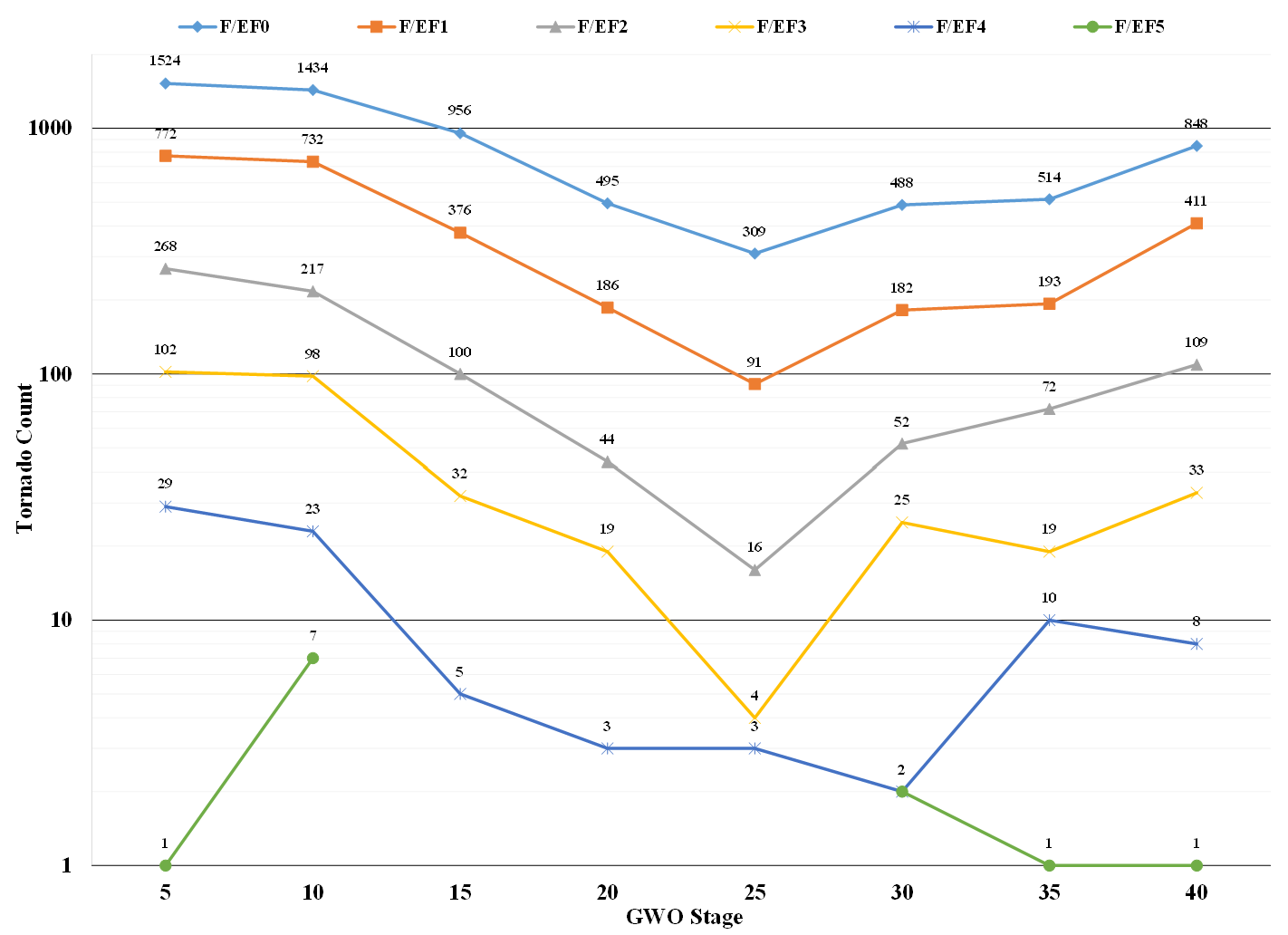 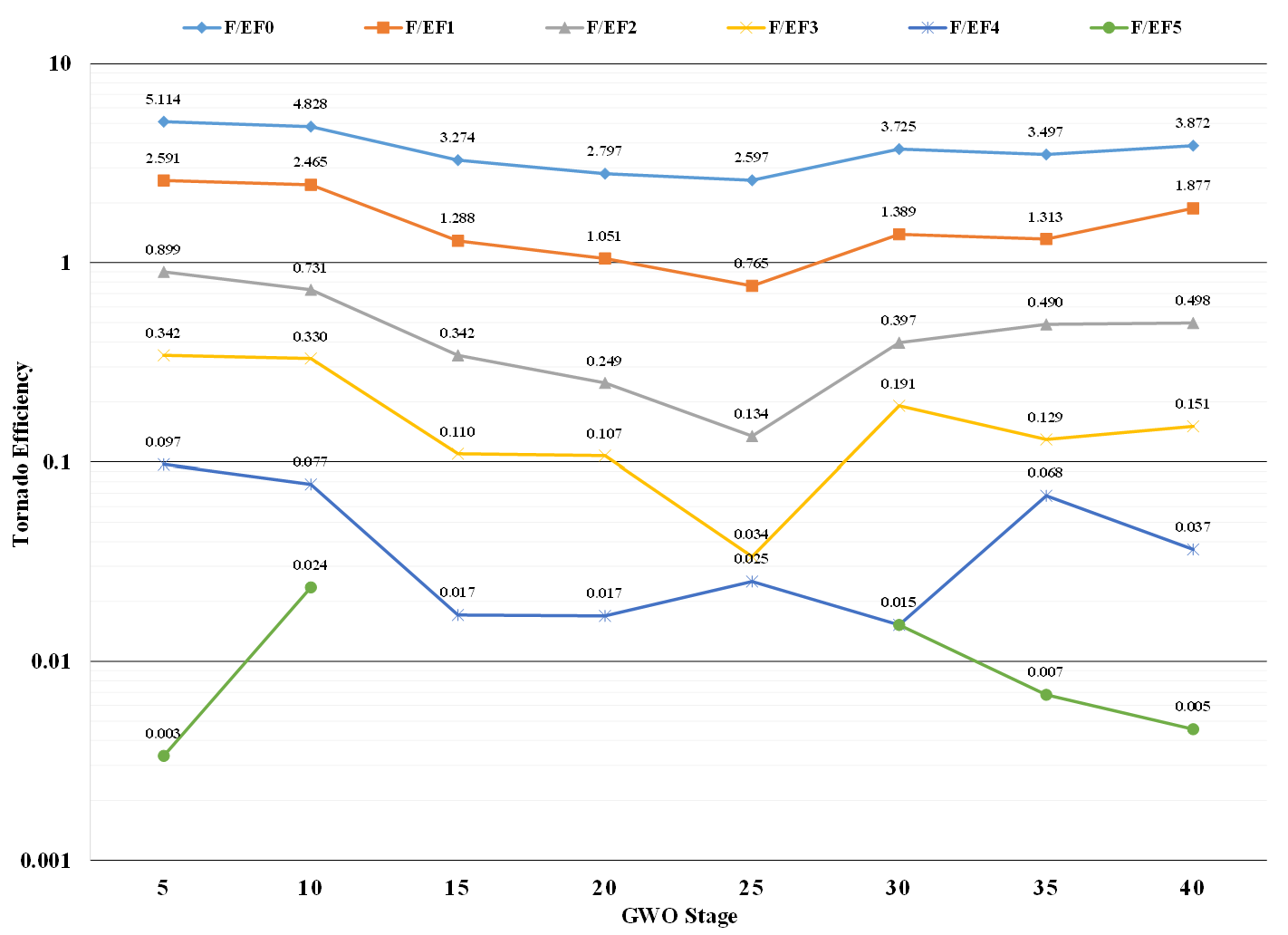 ~1 F2/Day
~1 F3/ 3 Days
~1 F2/ 13 Days
~1 F3/ 34 Days
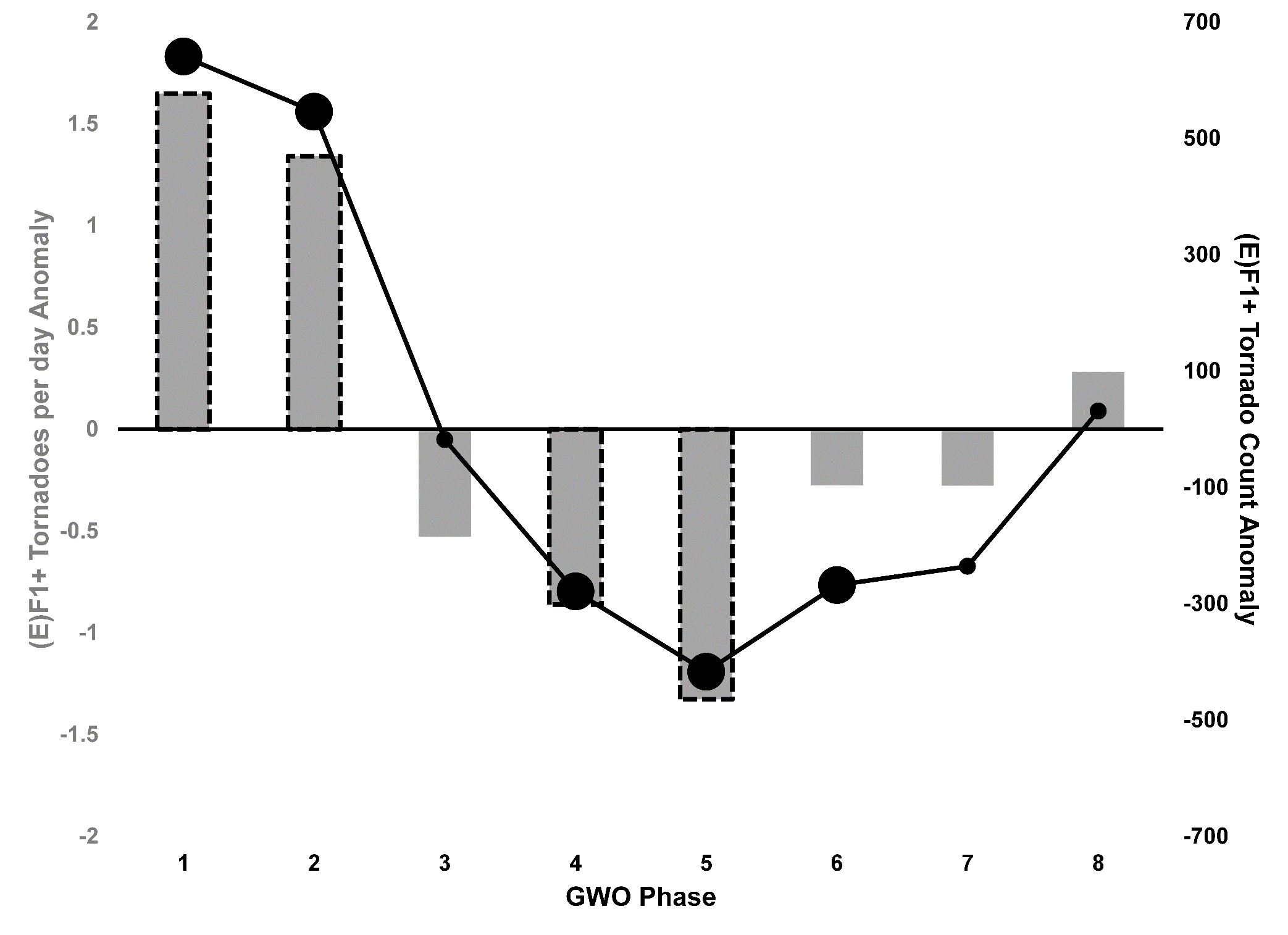 Spatial PLOTS
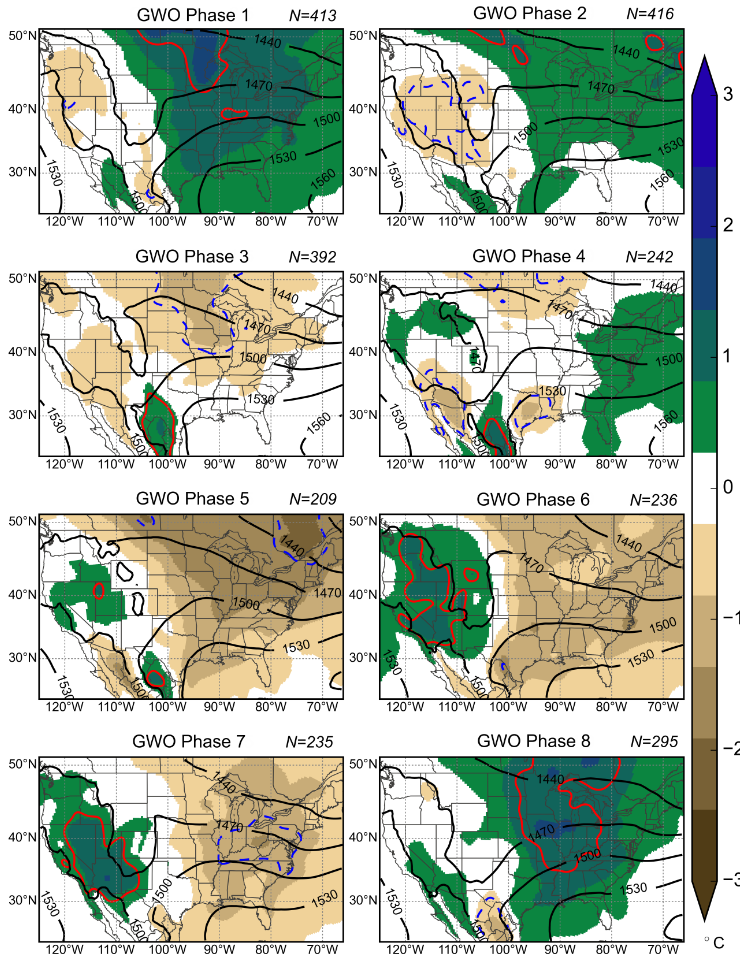 2100 UTC 

1994-2013 (March-June)

Surface Td Anomaly (°C)
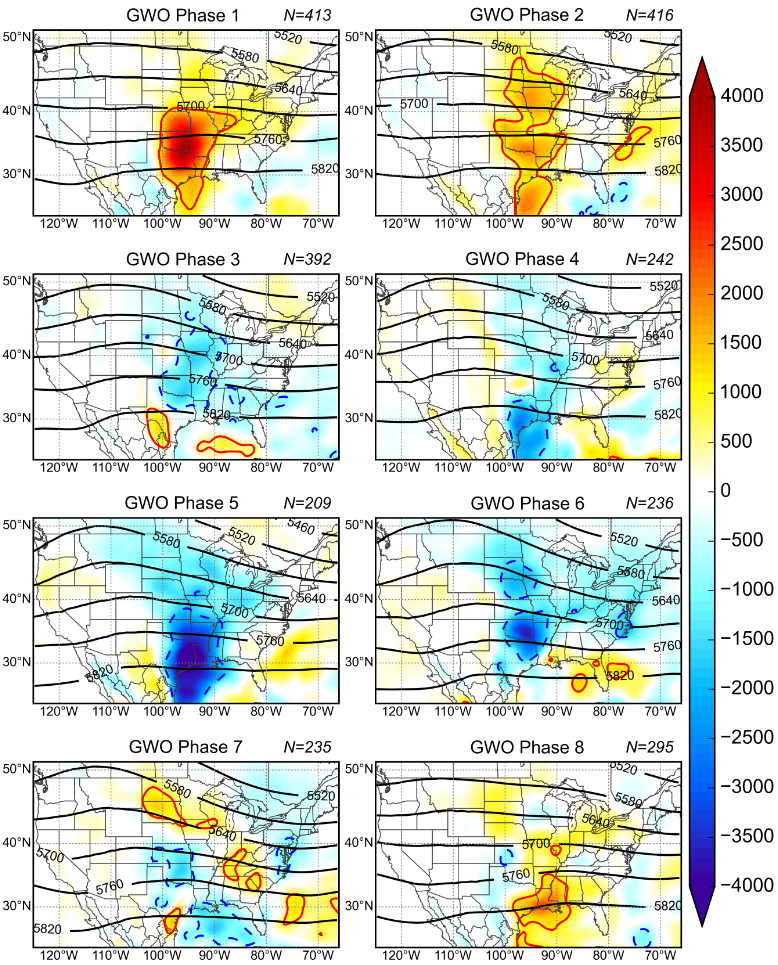 2100 UTC 

1994-2013 (March-June)

SBCAPE * 0-6 KM BWD

(NDSEV Anomaly)
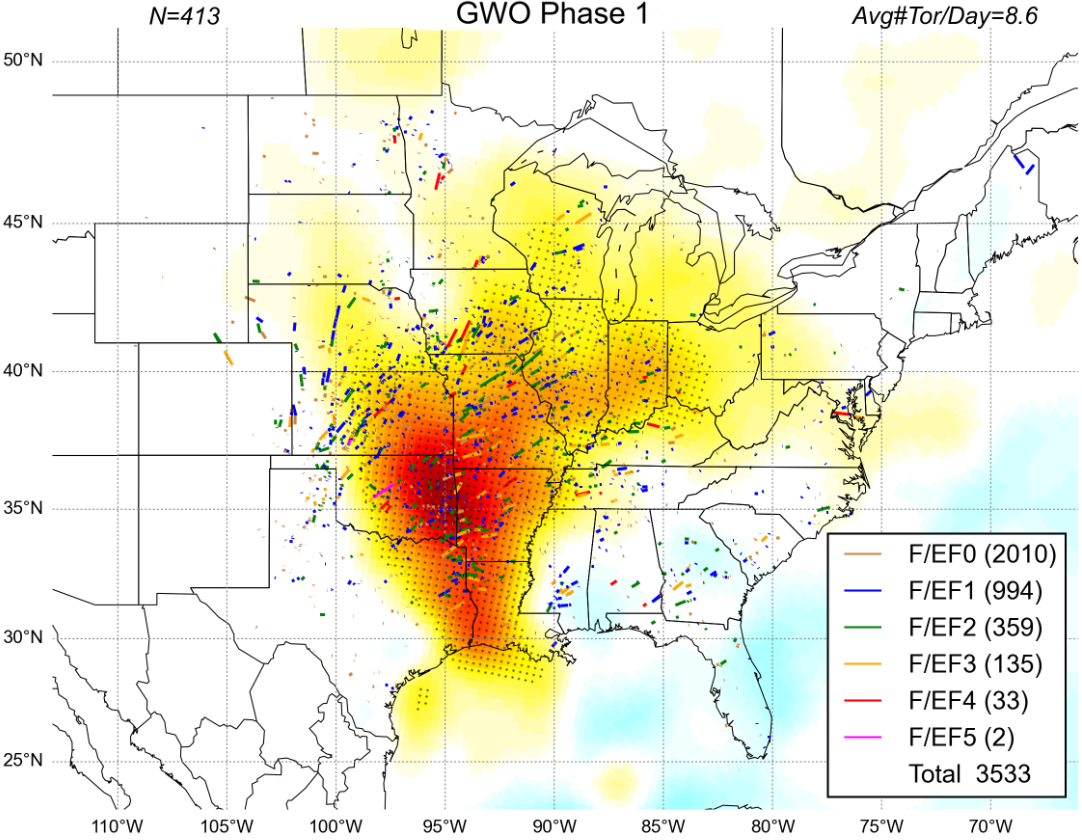 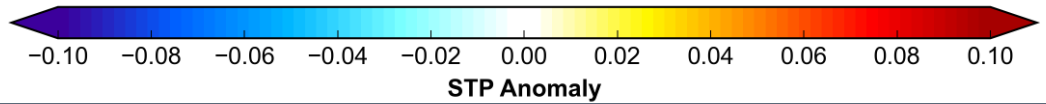 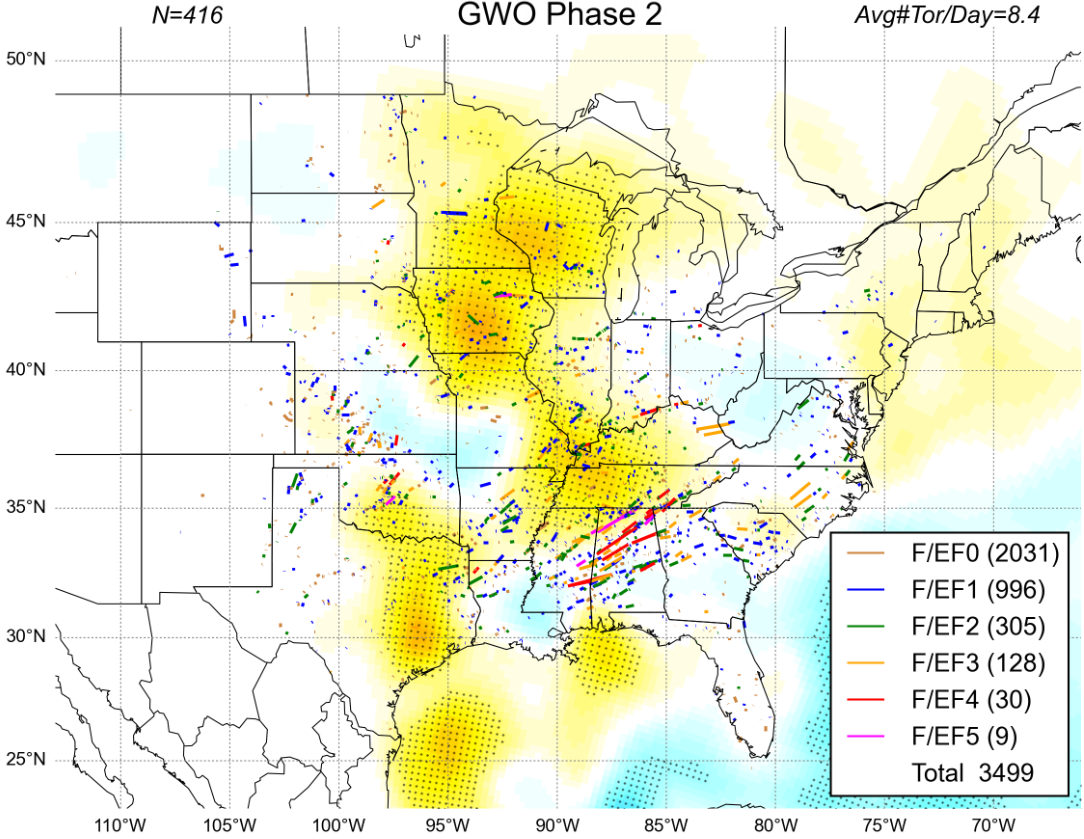 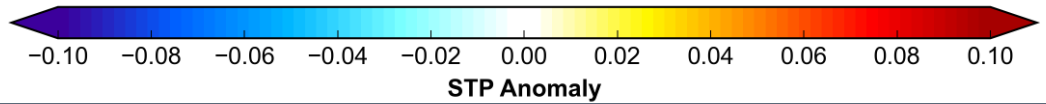 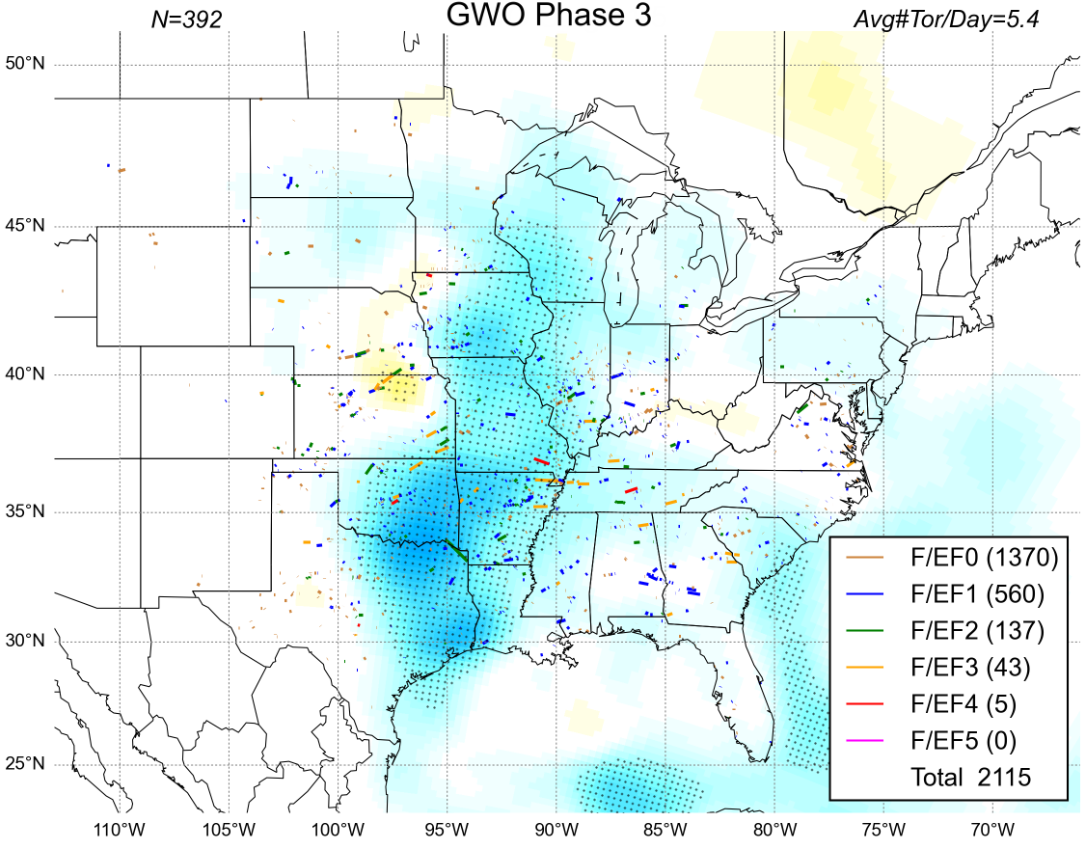 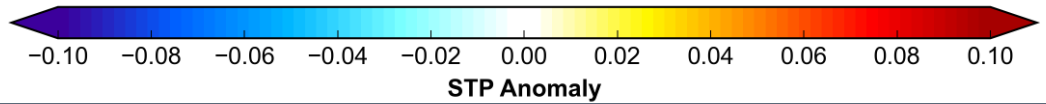 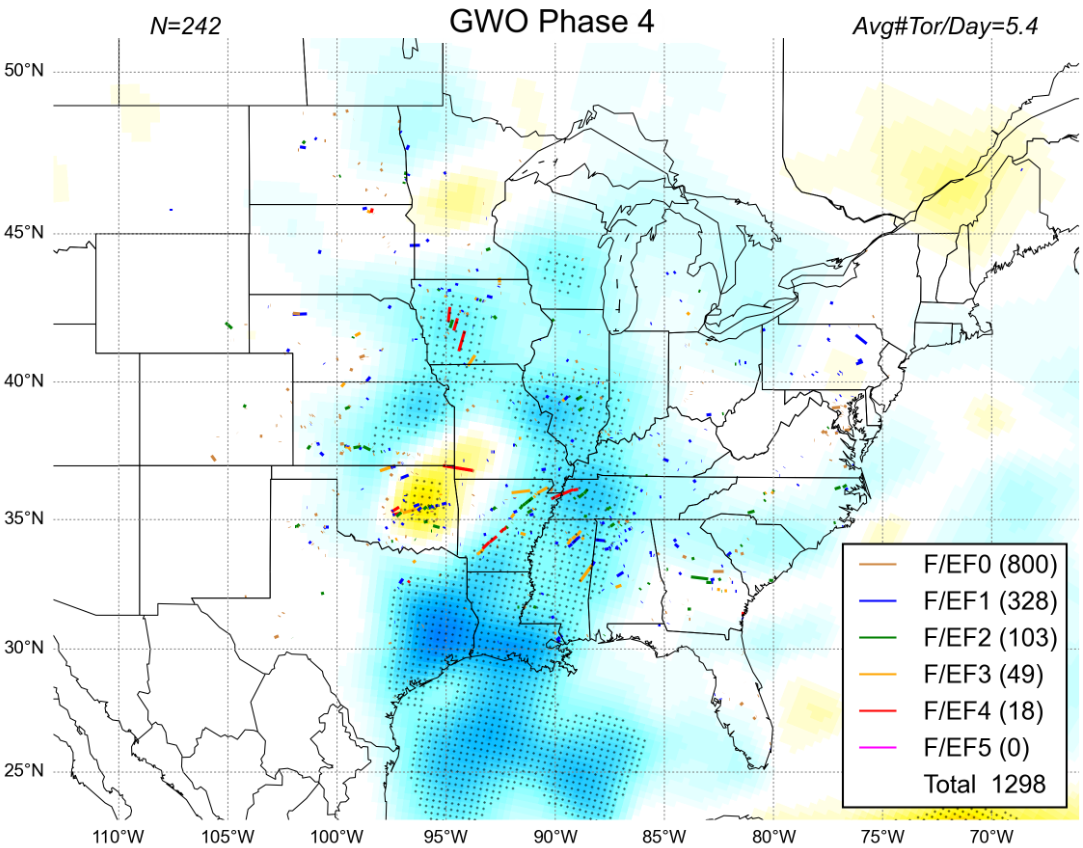 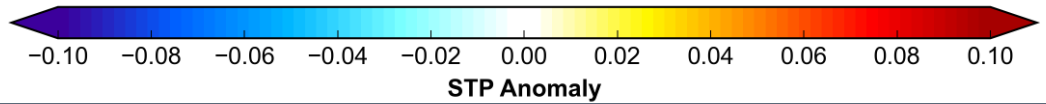 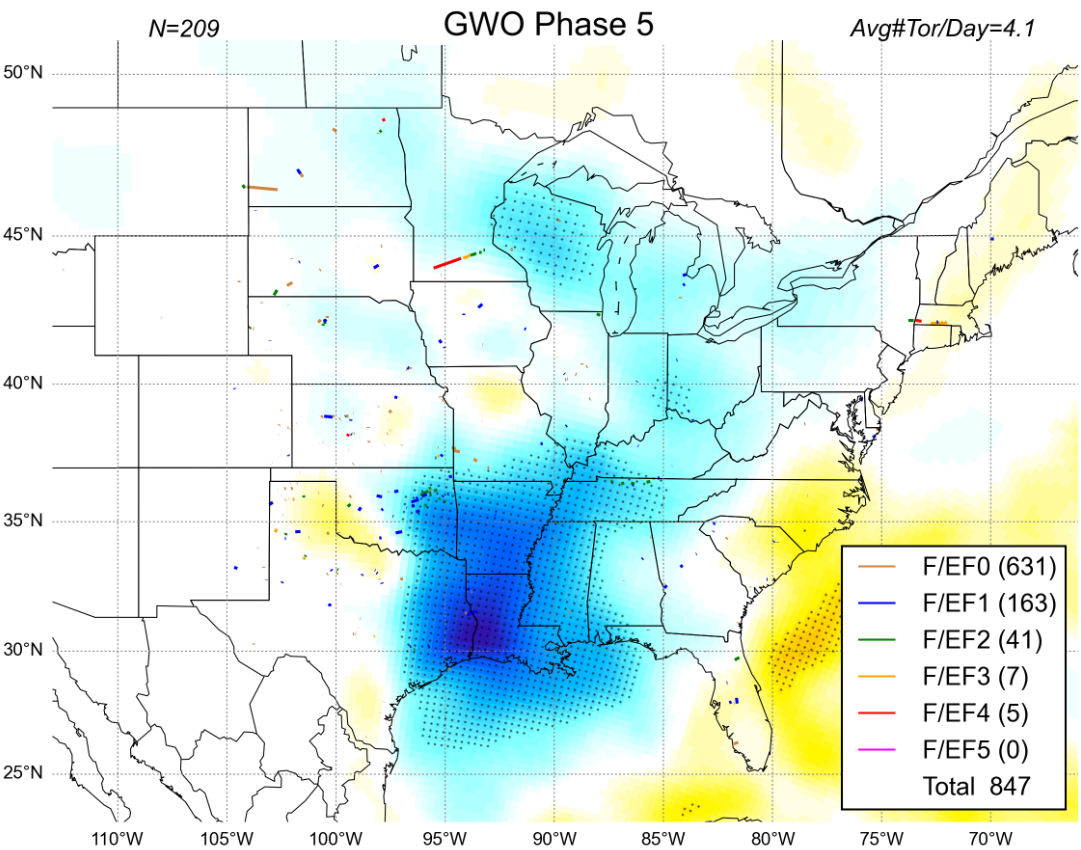 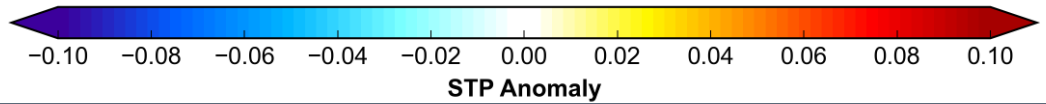 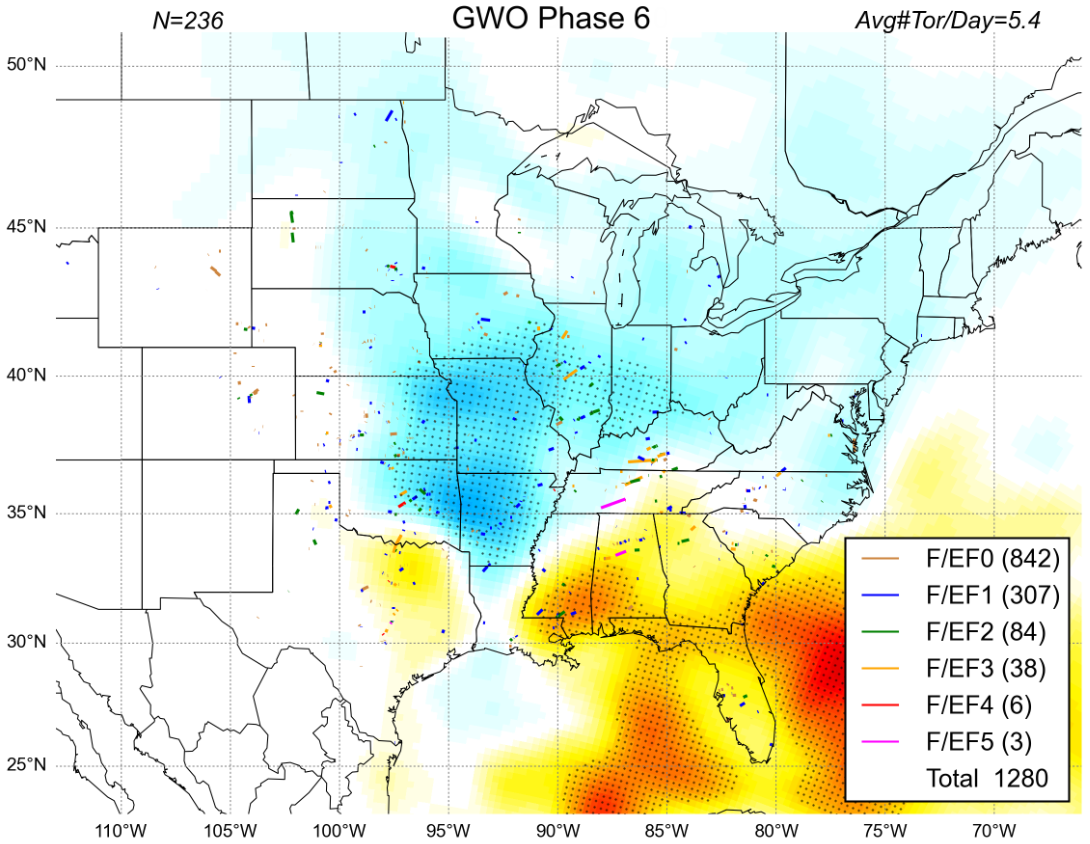 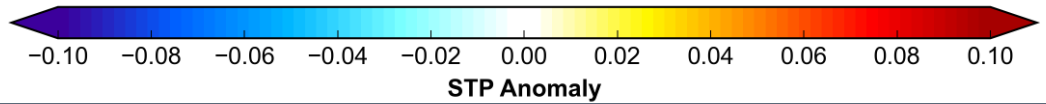 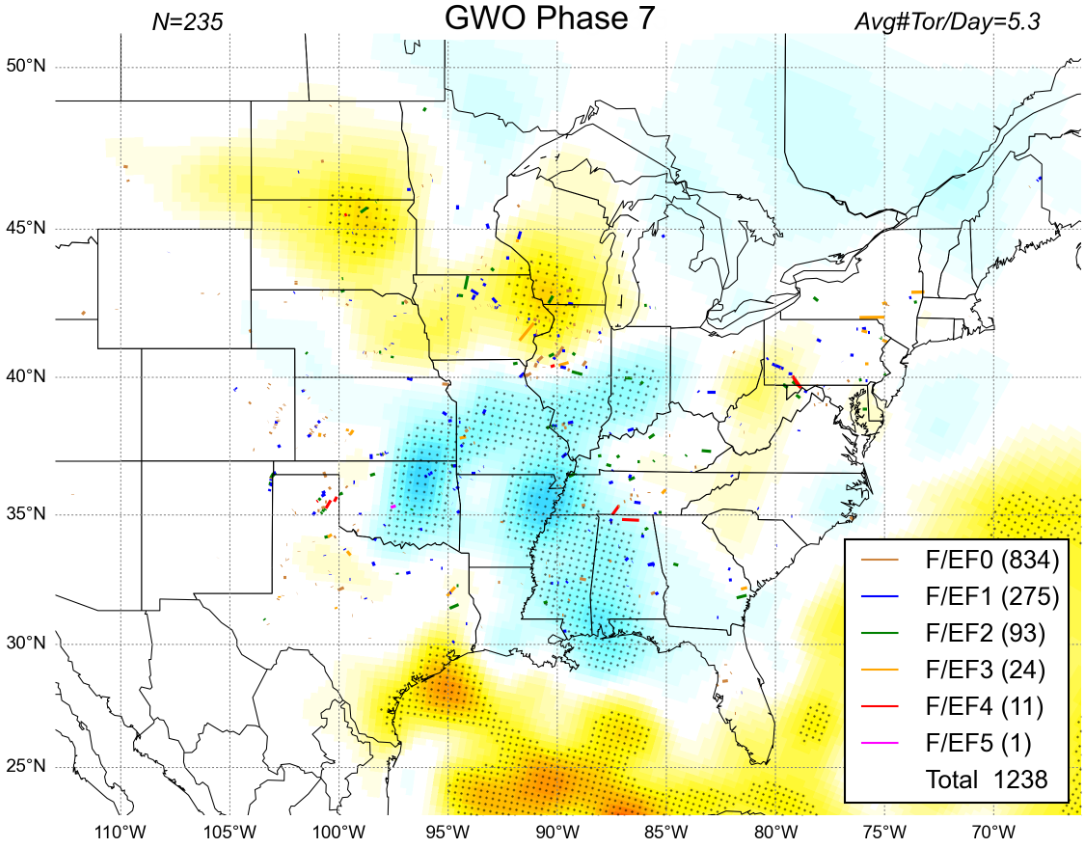 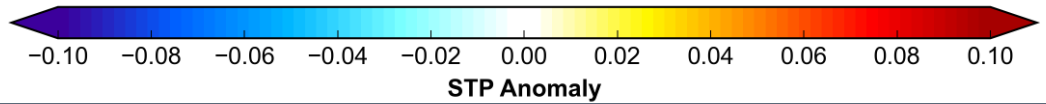 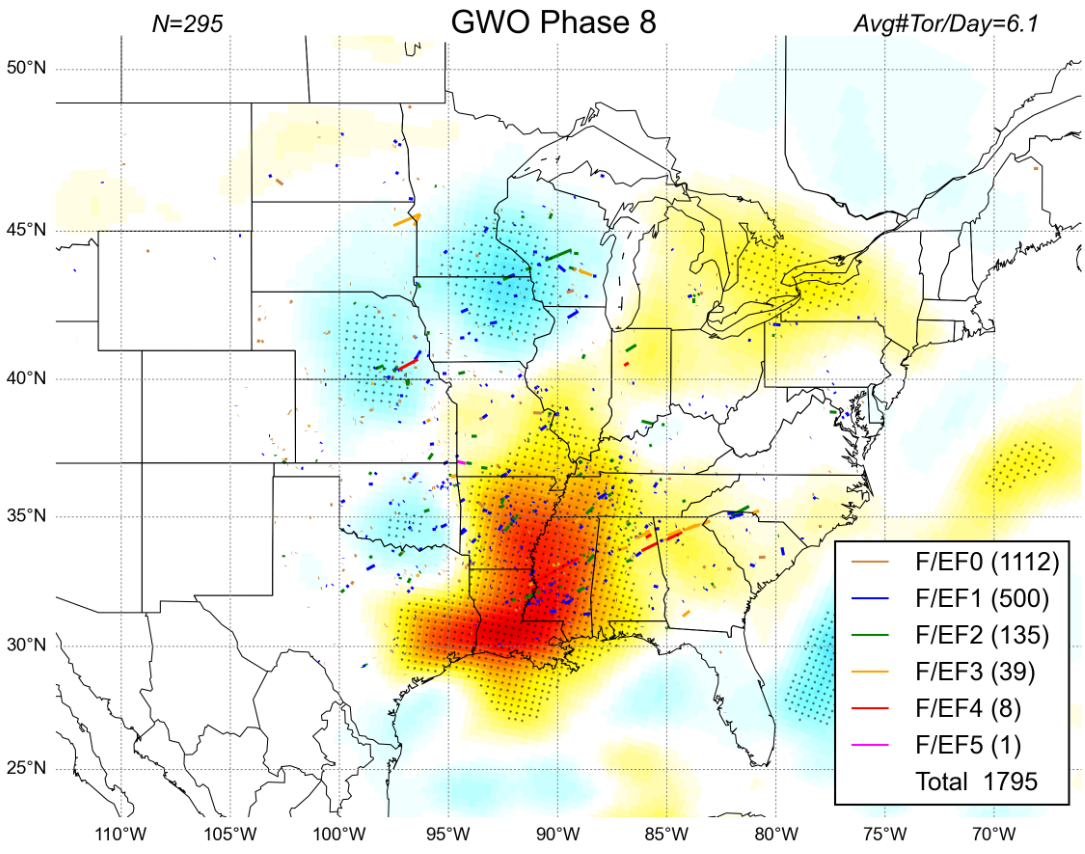 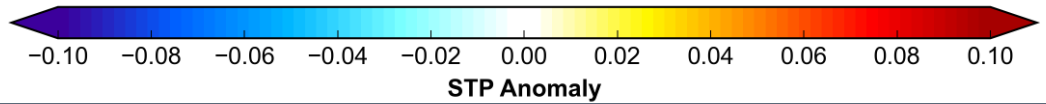 Phase Space
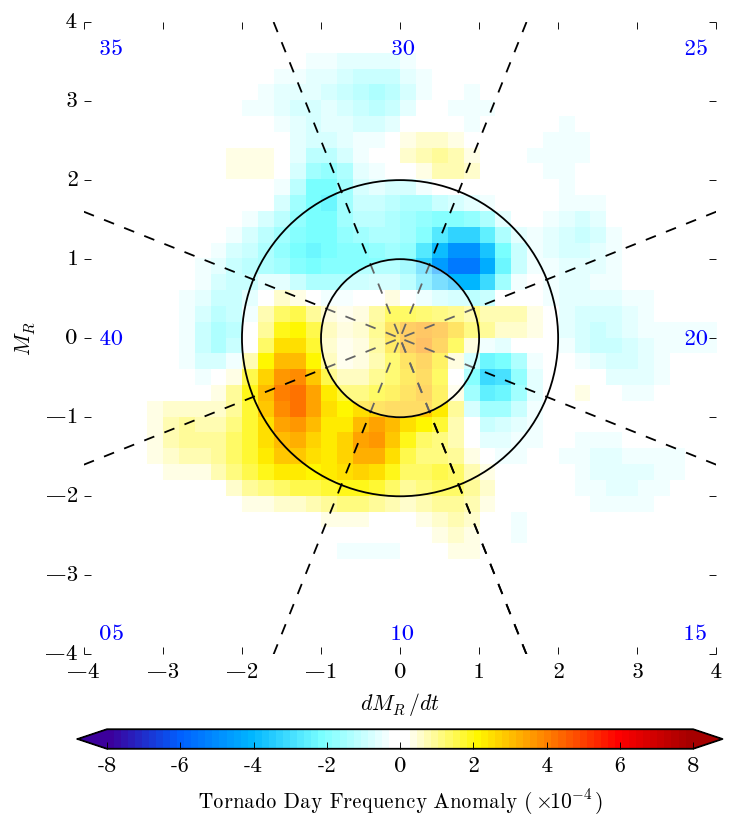 7
6
5
8
1994-2013
March-June≥F/EF0
4
1
3
2
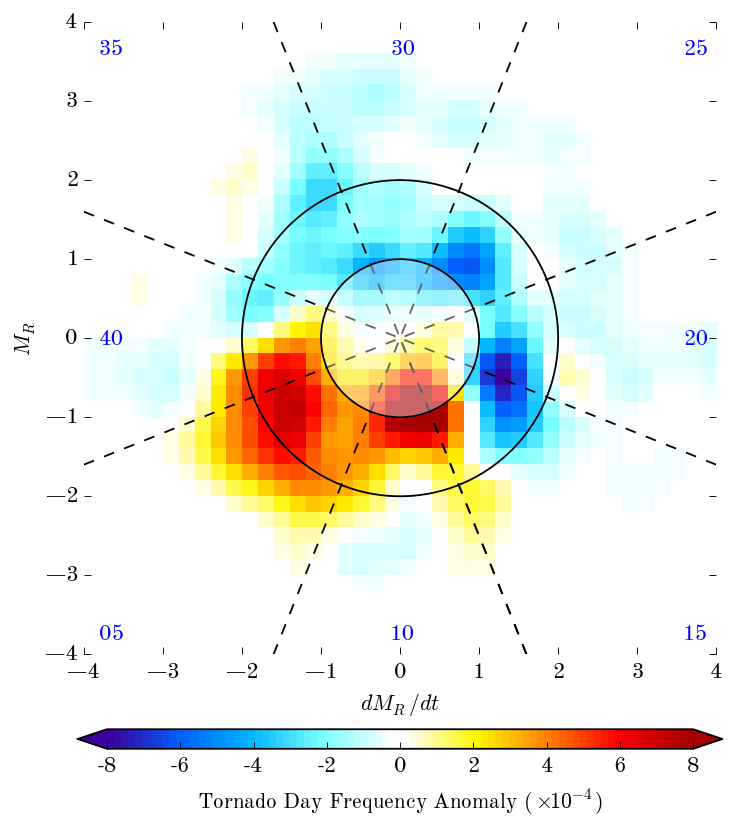 7
6
5
8
1994-2013
March-June≥F/EF1
4
1
3
2
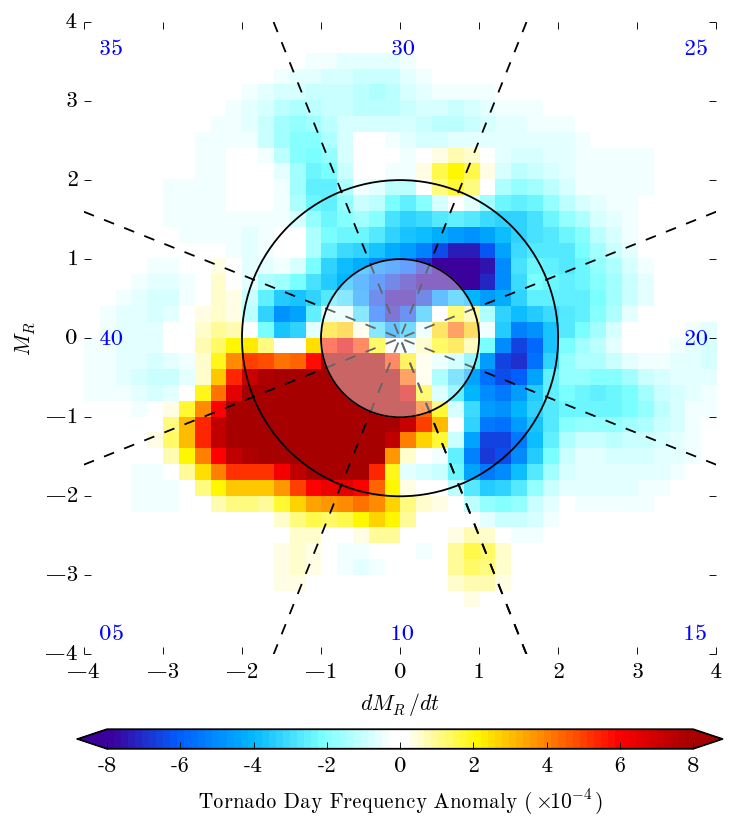 7
6
Decreasing MR
- Torque
+Africa+PNA Pattern
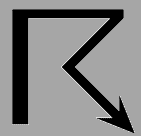 F2 ~8x less likely
5
8
F2 ~3x less likely
DY7
DY14
1994-2013
March-June≥F/EF2
Start
4
DY28
1
Increasing MR
+ Torque
+E. Indian Ocean-PNA Pattern
F2 ~15x more likely
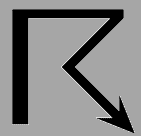 3
2
Impact of Phase Amplitude
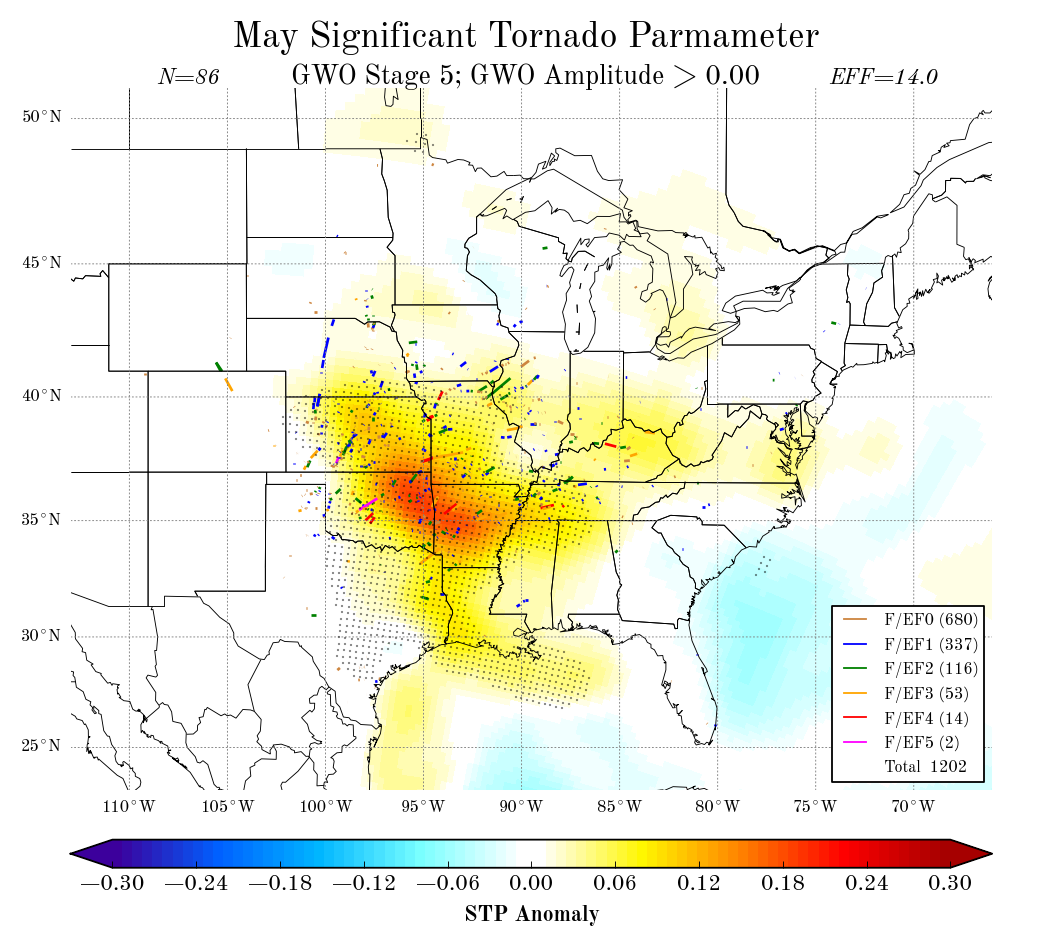 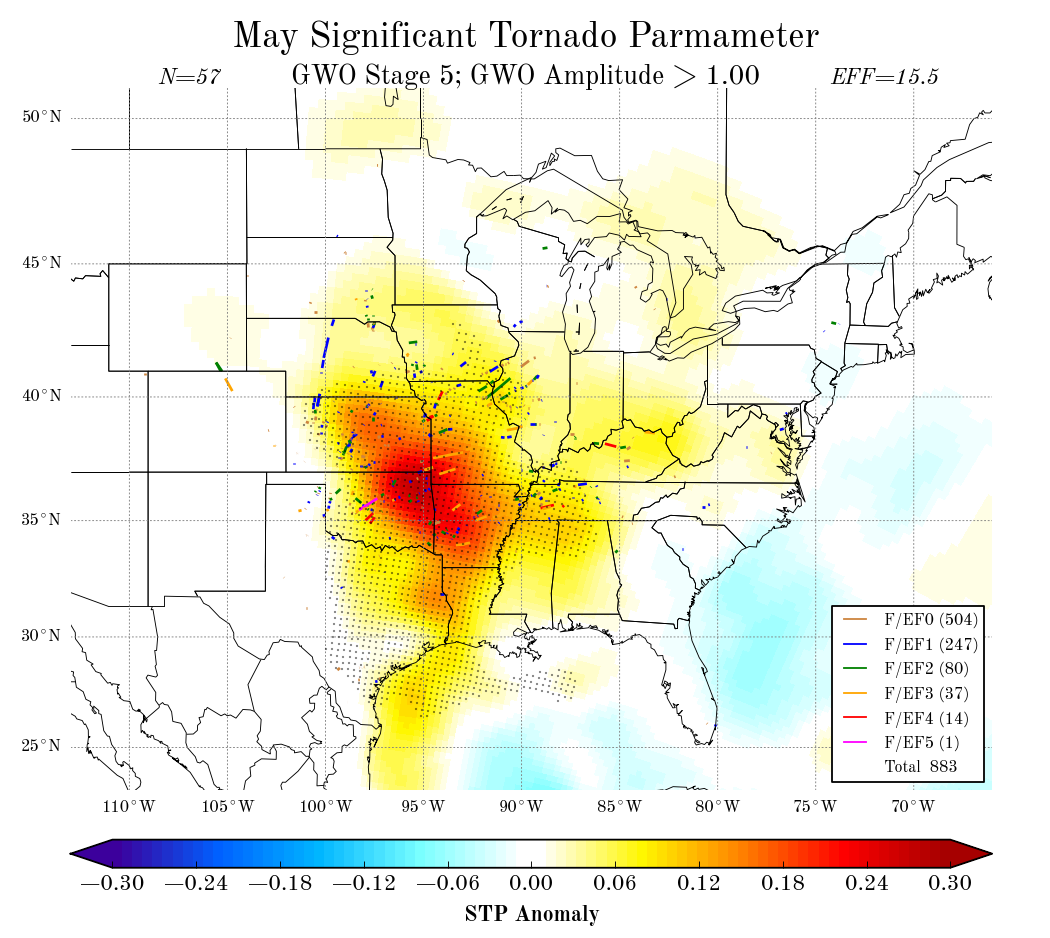 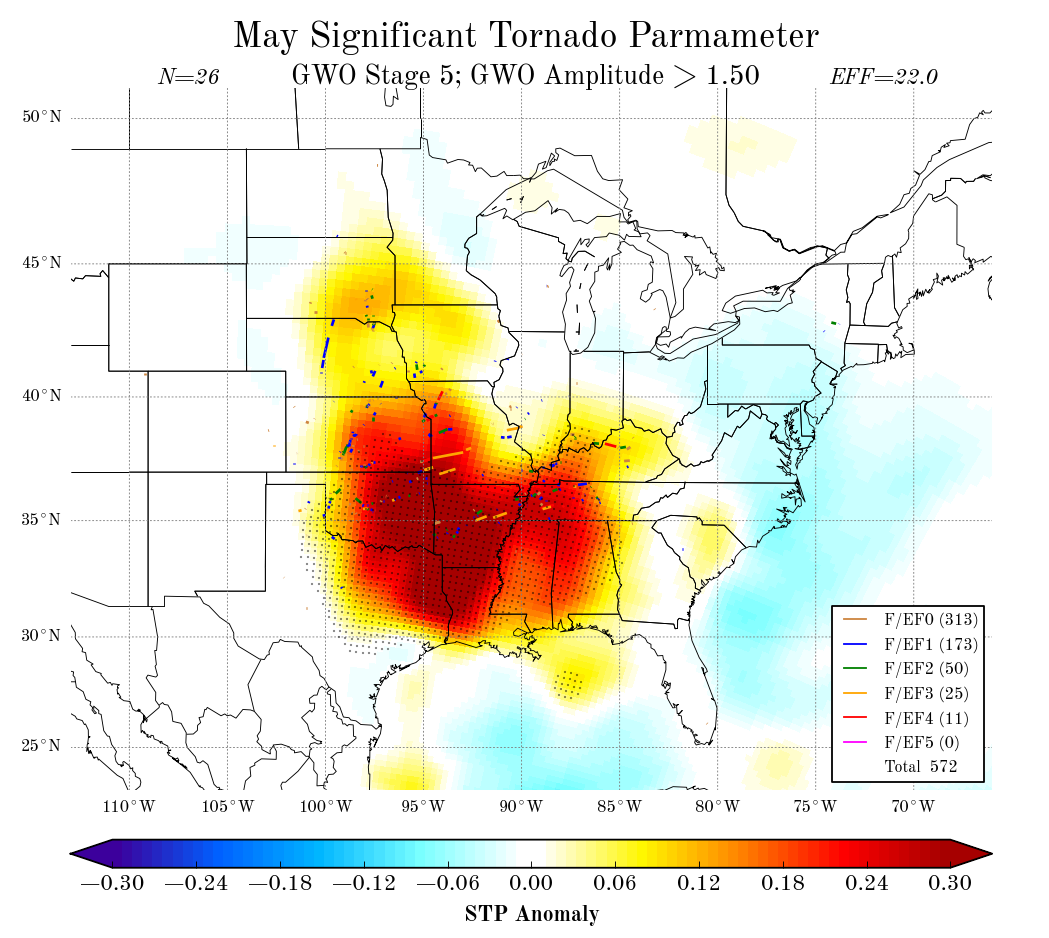 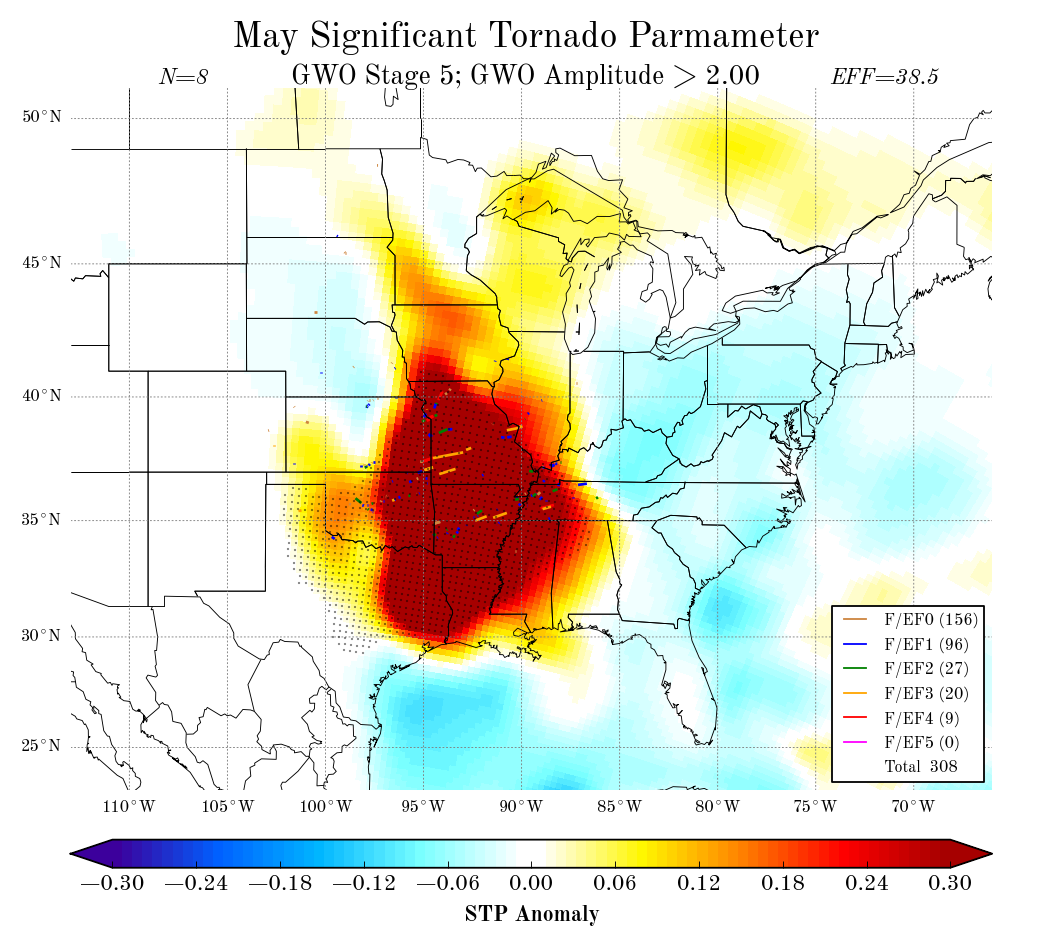 Mar-May 2013
Mar-May 2011
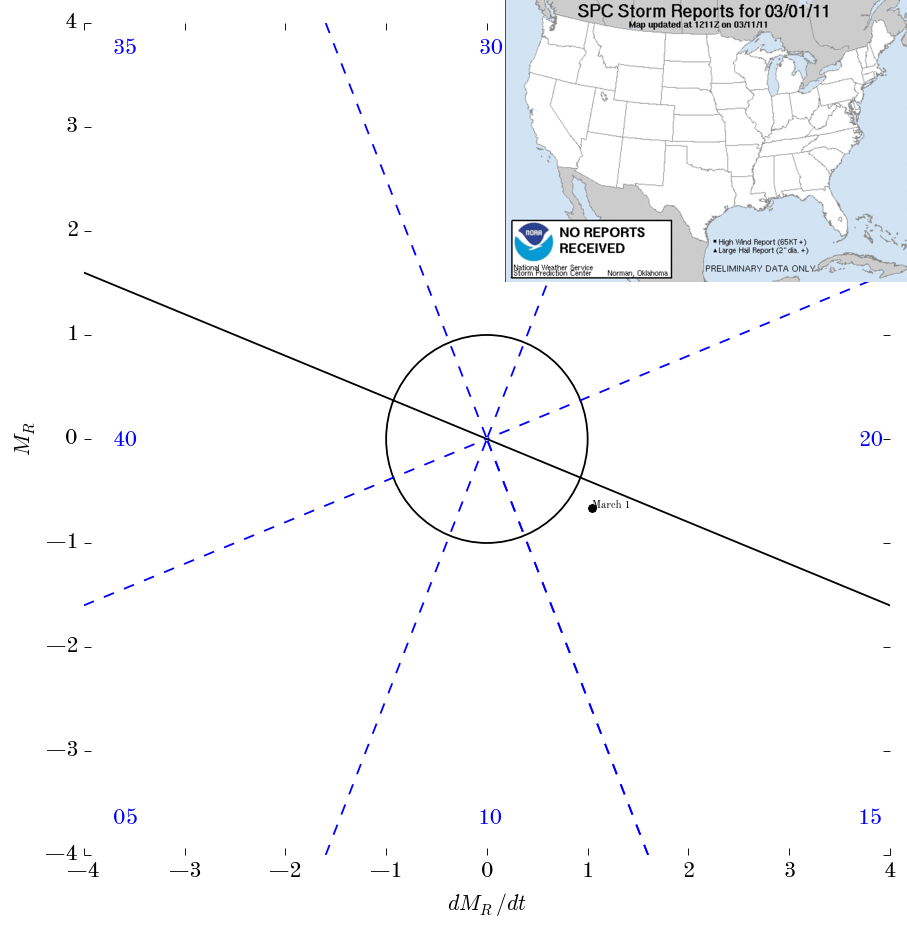 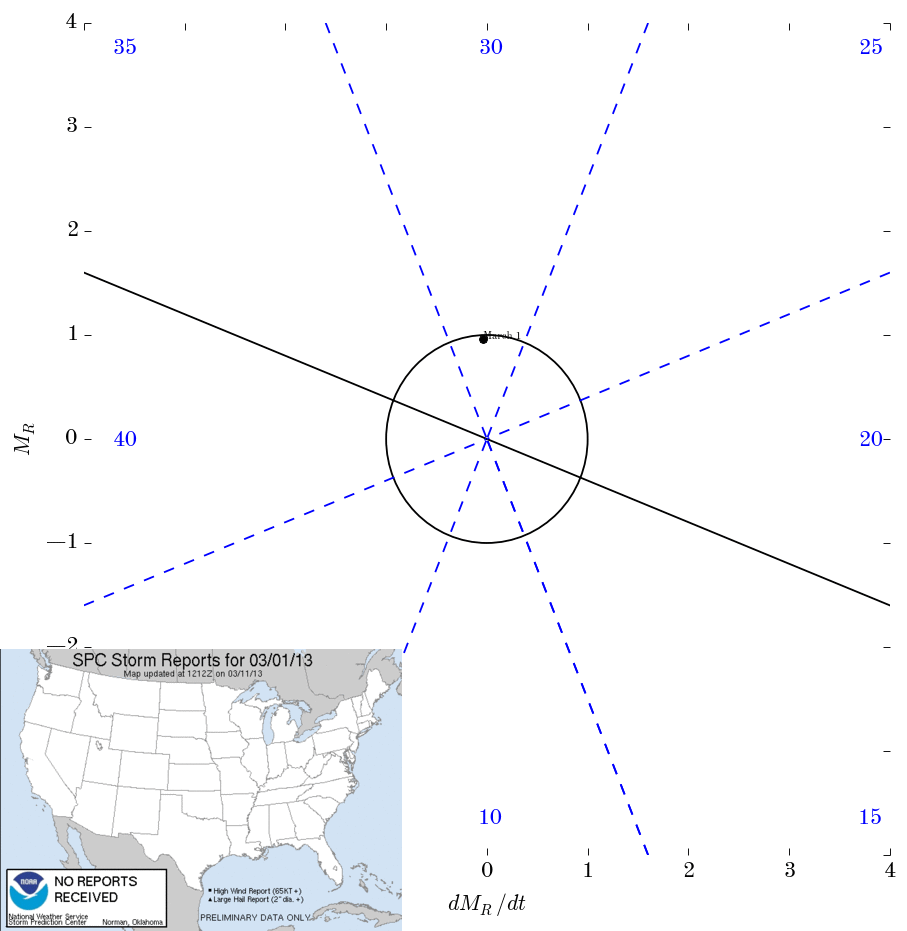 Mar-May 2011
Mar-May 2013
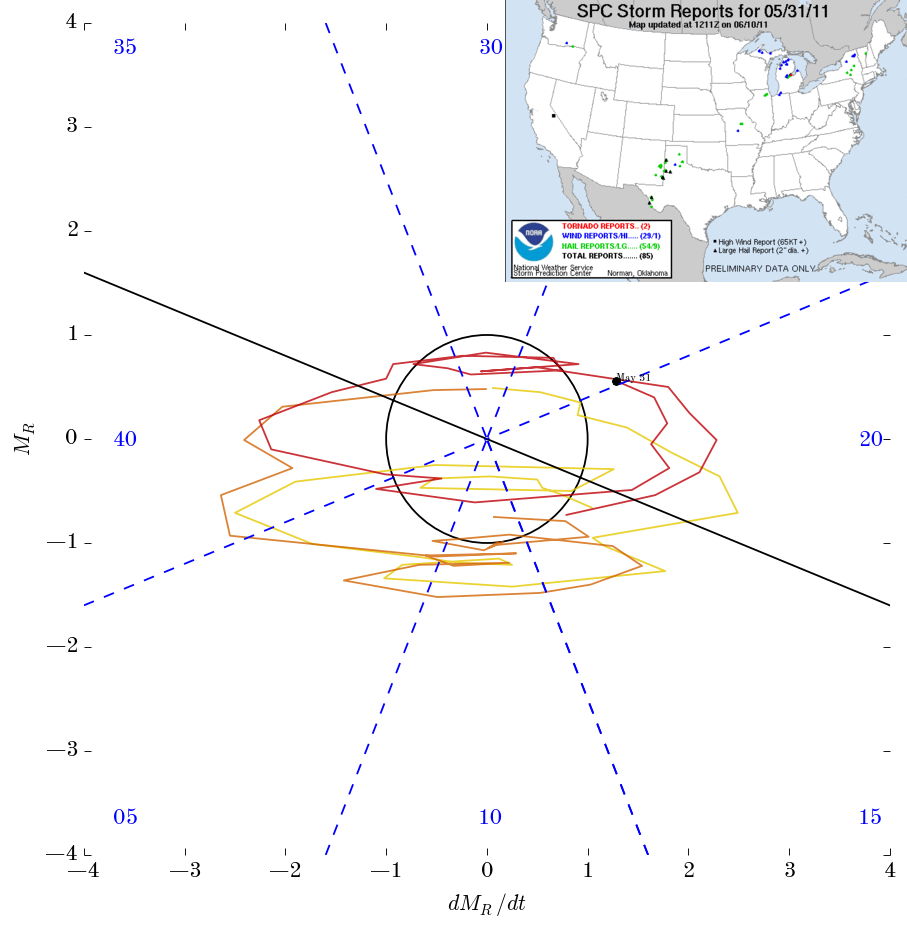 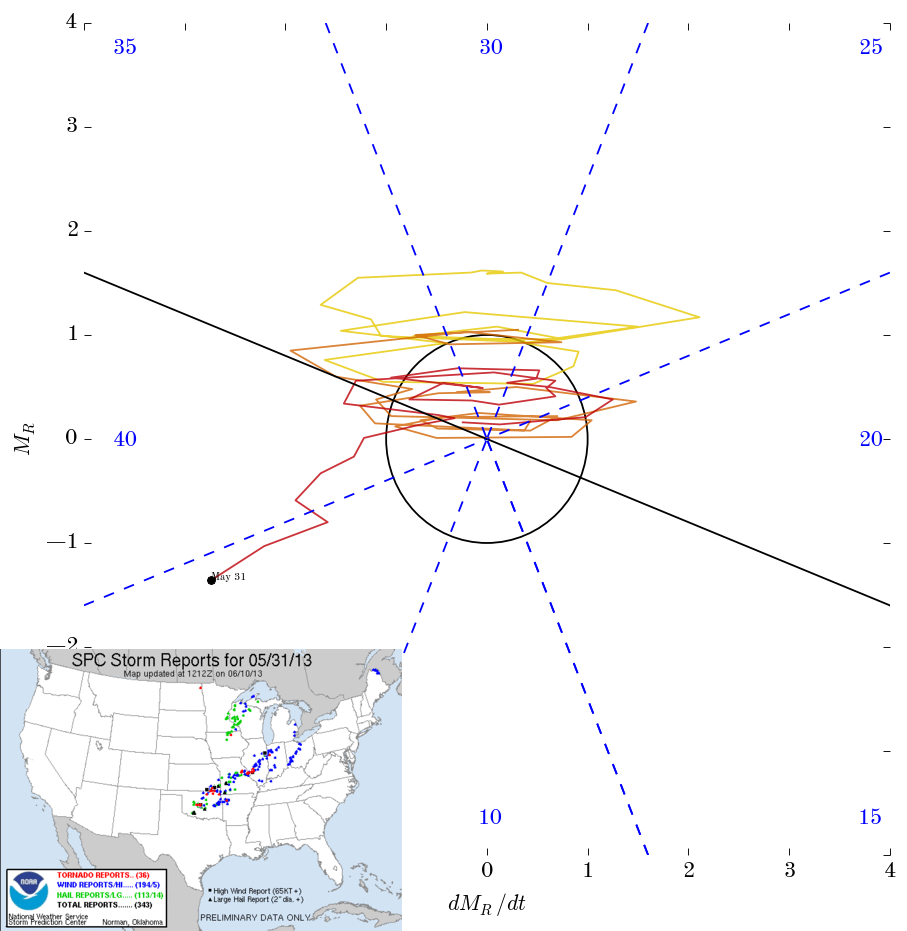 Mar    18
Apr    86
May   267
TOTAL Tornadoes -  371
Mar       75
Apr      758
May     326
TOTAL Tornadoes -  1,195
Interannual Variability ?
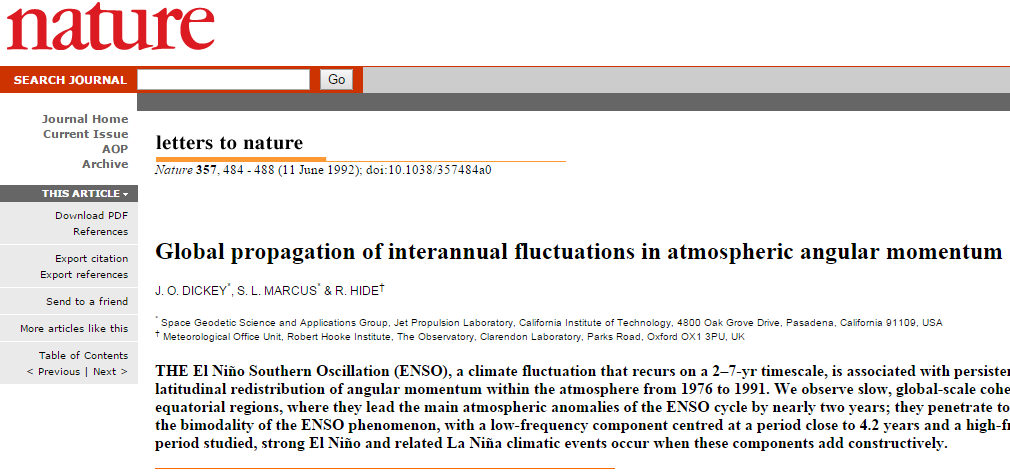 Summary
GWO Phase explains an order of magnitude in the variability of MAMJ U.S. Tornadoes
Above normal tornado activity in Phases 8-1-2
Below normal tornado activity in Phases 4-5-6

GWO Amplitude appears to be related to tornado day efficiency
↑ Amplitude, ↑ Efficiency
Where do we go from here?
Any subseasonal forecast for tornadoes should incorporate gwo information
Need more GWO monitoring products
Momentum fields often better forecast by models
GWO is not the silver bullet…
Further Reading in MWR…
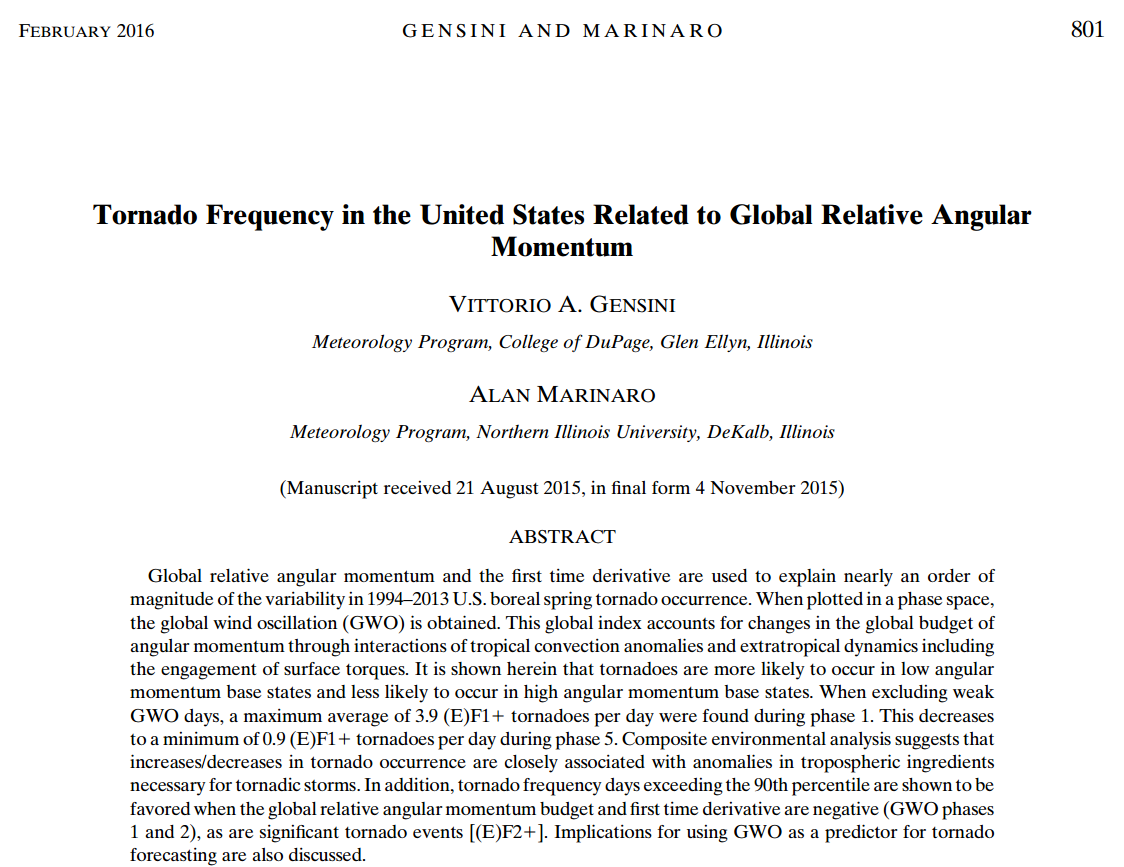 forecast?
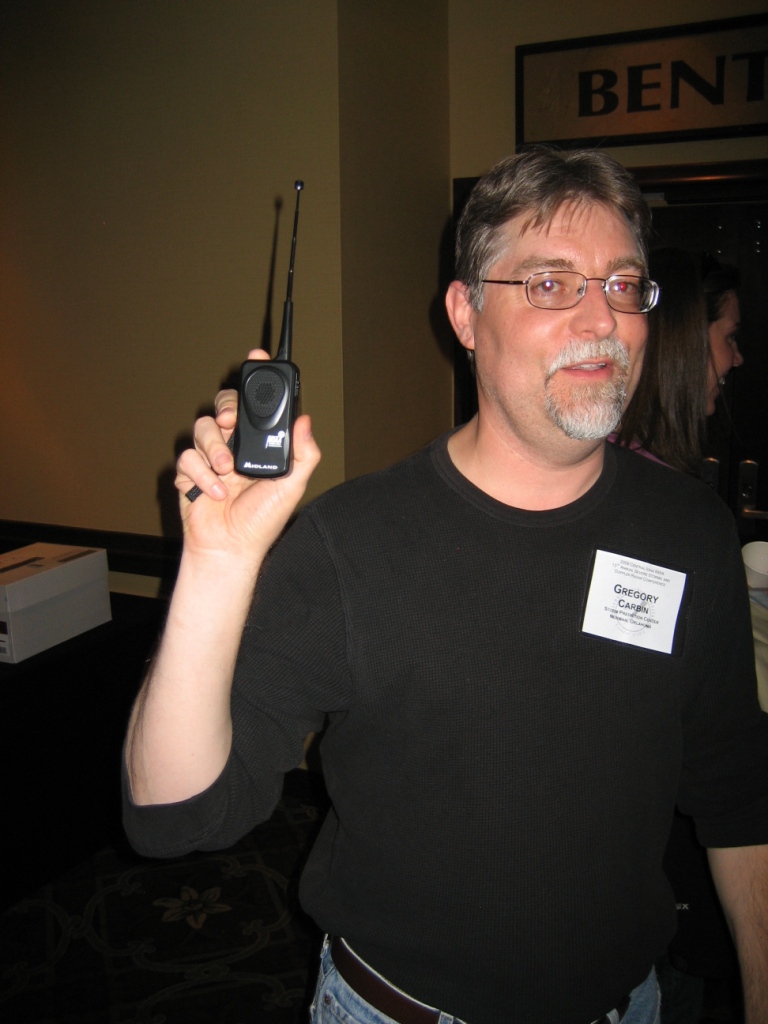 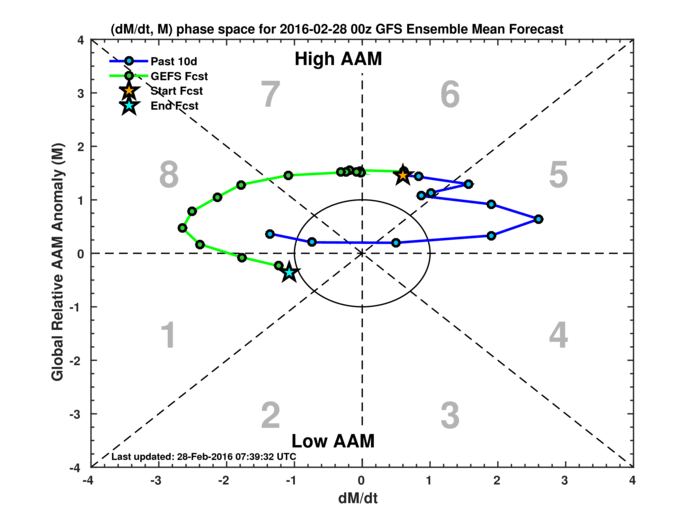 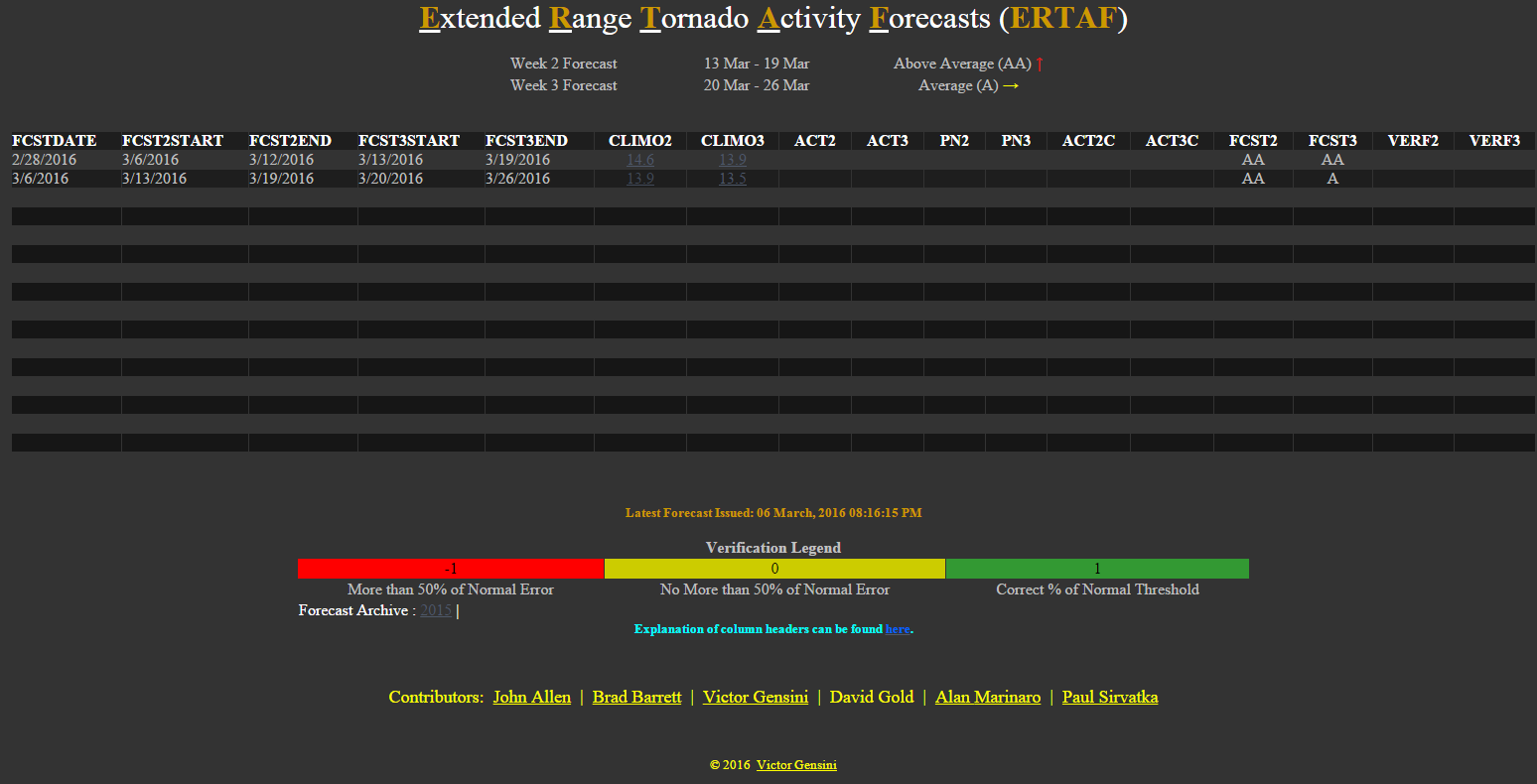 http://weather.cod.edu/~vgensini/ertaf/
Thanks!
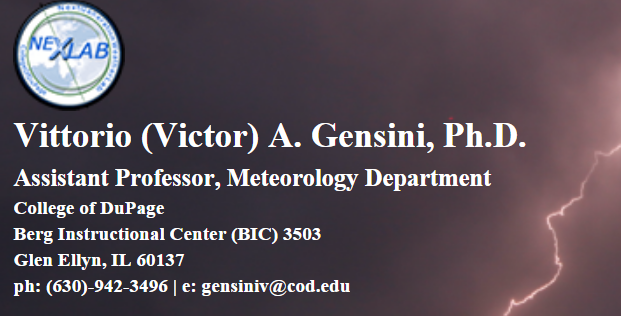 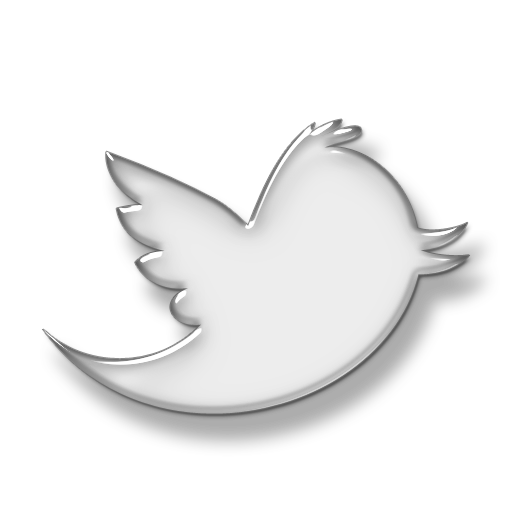 @gensiniwx